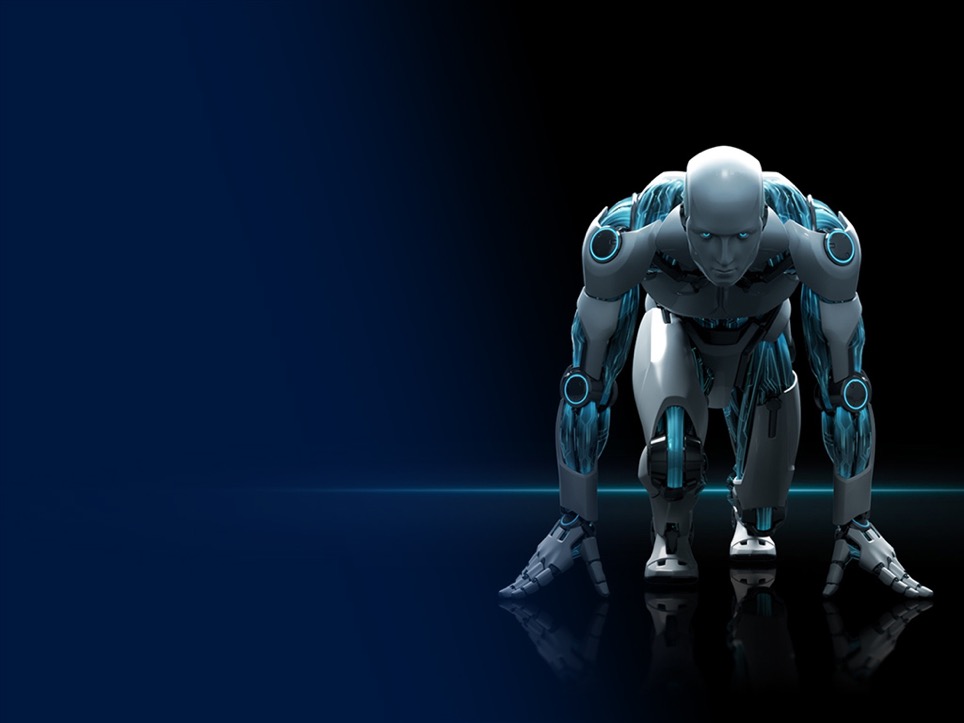 struktúra  szemlélet
Új
Megújult
Innovációs szempontok - Duális képzési lehetőségek, kooperatív modellek   


Célkitűzések, Alap elvek és koncepciók 2018. november
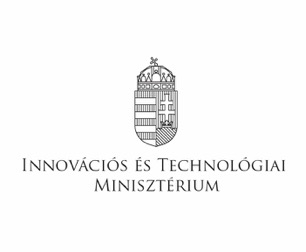 A megatrendek innováció-politikai következményei
A gazdasági versenyképesség tényezői a XXI. században
Gyors technológiai, politikai, szociális és kulturális változások;
A hagyományos iparágak hanyatlása, ipari digitalizáció;
a termékek és szolgáltatások az ipari struktúra megújításában
növekvő verseny, csökkenő társadalmi biztonsággal kombinálva;
növekvő igény az emberi kapacitások és képességek teljes körének hasznosítására;
növekvő igény a kreatív munkaerő iránt;
a nemzeti oktatási rendszerek megújítása, hatékonyságának növelése.
A XXI. század a (hasznosítható) tudás százada 
A tudomány növekvő szerepe; 
a tudomány és gazdaság szoros kapcsolatának szükséglete;
a tehetségek szerepének felértékelődése; 
a kreativitás és innováció kulcsszerepe.
„A XXI. században egy ország erejét hadseregének létszáma, acéltermelésének volumene, területének nagysága határozta meg. 
A XXI. Század a hasznosítható tudás, és információ kora.”
Fő irányvonalak
Együttműködések és ökoszisztéma
Megújuló KFI szakpolitika
A felsőoktatás
a KFI rendszer kulcsa
Digitális innovációk, Intelligens technológiák,
Fókuszálás és specializáció
GDP arányos K+F ráfordítások (%)
Forrás: KSH
[Speaker Notes: 2017-ben a kutatás-fejlesztési (K+F) ráfordítások Magyarországon elérték a GDP 1,35%-át, ami 90 milliárd forinttal több, mint a 2016-os adat (1,2%). A K+F ráfordítások további növelése kiemelt prioritás, hiszen ez a kulcsa az ország javuló versenyképességének és a nemzetgazdaság bővülésének. Ezt a célt szolgálja az állami kutatás-fejlesztési és innovációs finanszírozás strukturális átalakítása, a vállalatok és a kutatóhelyek KFI támogatásainak különválasztása.
A K+F tevékenységre 2017-ben elköltött források 32%-a (165 milliárd Ft) állami ráfordítás – egyrészt hazai forrásokból másrészt az uniós strukturális alapokból finanszírozott operatív programokból –, míg 53%-át (272 milliárd Ft) a vállalkozások biztosították. Így a vállalati szféra a kutatás-fejlesztés jelentős motorjának tekinthető Magyarországon, amelynek szerepe a KFI finanszírozásban évről évre nő. A jövőben a hazai K+F ráfordítások további növekedéséhez hozzájárulhat, hogy a vállalkozási források súlya várhatóan tovább nő majd, valamint az is, hogy az elmúlt időszakban megítélt állami pályázati források jelentős részének a felhasználása még csak most kezdődött.
Jelenleg a vállalkozások által biztosított K+F forrásoknak csak viszonylag kis része hasznosul az egyetemeken és a kutatóintézetekben, ami azt jelzi, hogy az ipari-kutatói együttműködésben rejlő lehetőségekben még jelentős potenciál rejlik. Az Innovációs és Technológiai Minisztérium megújuló KFI szakpolitikájában ezért hangsúlyos terület az együttműködések támogatása, ezen belül a tudás- és technológiatranszfer, az ipar igényeire hangolt közös kutatás-fejlesztési projektek ösztönzése és az ezeket ösztönző szabályozási környezet. 
A K+F ráfordítások mellett a kutatói létszám is jelentősen nőtt, a 2016. évihez képest 11%-kal többen, közel 61 ezren dolgoznak kutató-fejlesztőként. A tudásalapú, magas hozzáadott értéket teremtő társadalmi-gazdasági növekedéshez kulcsfontosságú a kutatói utánpótlás biztosítása, a kutatók számának további növekedése.
A kiegyensúlyozott növekedést szolgálja a területi különbségek csökkentése is. Míg 2016-ban a K+F ráfordítások 64%-át használták fel Budapesten, addig 2017-ben már 61% volt ez az arány. Jelentős tartalékok rejlenek a Budapesten kívüli kutatásban és innovációban, amelyek minél hatékonyabb kihasználása a hazai szakpolitika egyik célkitűzése.]
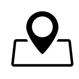 Alacsony az alapkutatások aránya a teljes K+F-en belül és kiemelkedően magas a kísérleti fejlesztések aránya nemzetközi összehasonlításban, míg a felsőoktatási intézményekben alacsony az alkalmazott kutatások aránya
Helyzetkép
Alapkutatás, alkalmazott kutatás és kísérleti fejlesztések aránya a K+F-en belül nemzetközi összehasonlításban (2016, %)47
Alapkutatás, alkalmazott kutatás és kísérleti fejlesztések aránya a K+F-en belül a felsőoktatási intézményekben (2016, %)48
Málta
Szlovákia
Luxemburg
Görögország
Lettország
Horvátország
Lengyelország
Csehország
Litvánia
Románia
Hollandia
Észtország
Olaszország
Portugália
Spanyolország
Ciprus
Dánia
Magyarország
Szlovénia
Ausztria
Dél-Korea
Írország
Egyesült Királyság
BelgiumJapán
Bulgária
Kína
Luxemburg
Málta
Lengyelország
Izland
Hollandia
Szlovákia
Olaszország
Csehország
Ausztria
Magyarország
Görögország
Szlovénia
Románia
Észtország
Lettország
Spanyolország
Írország
Portugália
Dánia
Norvégia
Kína
Japán
Dél-Korea
Litvánia
Horvátország
Egyesült Királyság
Bulgária
Ciprus
Belgium
Magyarország
Magyarország
5
Az anyagot a Kormány nem tárgyalta, nem annak véleményét tükrözi, szigorúan munkaanyag, bizalmasan kezelendő, csak a Versenyképességi Tanács tagjai számára készült.
47, 48 Eurostat
[Speaker Notes: Hiányzik a változásra való képesség.]
Innováció és tudománypolitika: fő célindikátorok
GDP arányos K+F ráfordítások (%)50
+1,78 százalékpont
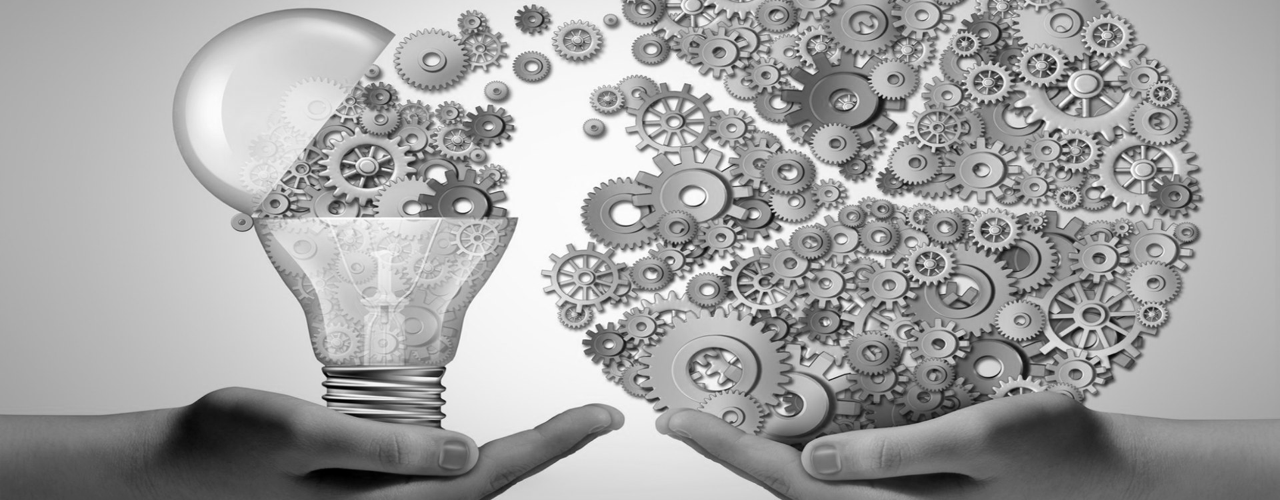 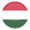 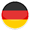 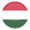 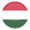 Intézeti és felsőoktatási kutatóhelyek GDP arányos K+F ráfordításai (%)51
+0,28 százalékpont
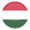 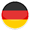 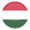 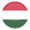 +7,5 százalékpont
Közfinanszírozású kutatóintézettel vagy kormányzattal együttműködő innovatív vállalkozások aránya (%)52
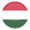 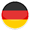 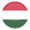 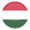 6
Az anyagot a Kormány nem tárgyalta, nem annak véleményét tükrözi, szigorúan munkaanyag, bizalmasan kezelendő, csak a Versenyképességi Tanács tagjai számára készült.
50 , 51, 52  Eurostat
Innováció és tudománypolitika: javasolt eszközök/projektek/intézkedések (1/2)
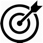 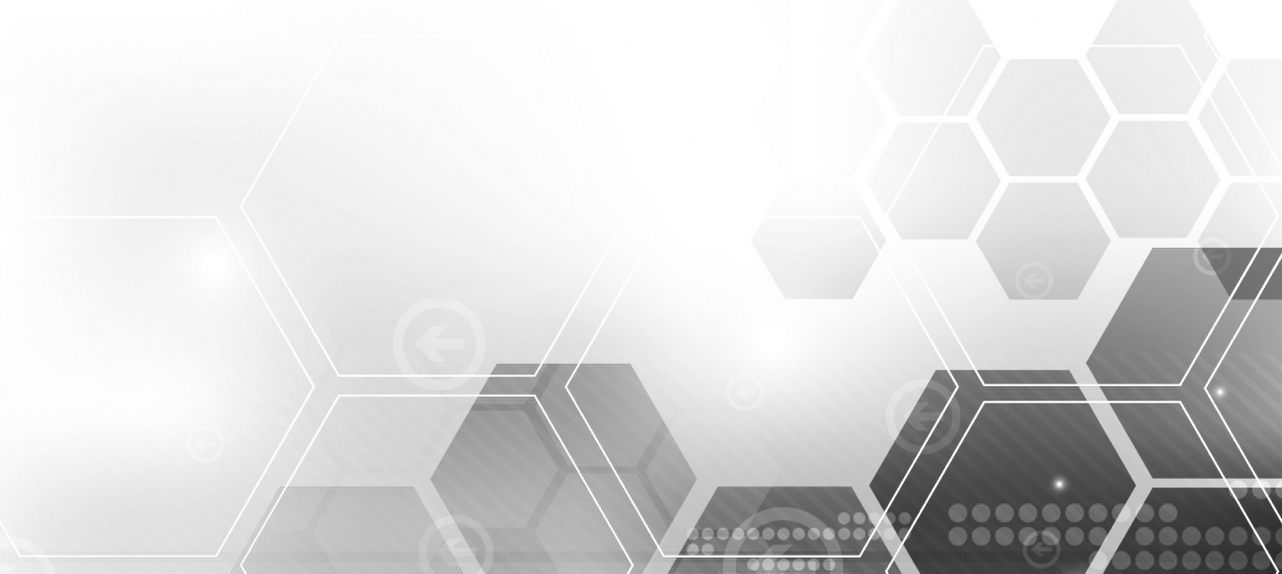 KFI szakpolitika szemléletmódjának megváltoztatása
Beruházásösztönzési támogatások: a betelepülő vállalatoknak vállalniuk kell a nyílt innovációban történő részvételt, a saját K+F központok Magyarországra telepítését kiemelten támogatjuk
Adópolitikai és adminisztrációcsökkentő eszközök (pl. társasági adó kedvezményezettje lehessen felsőoktatási intézmény vagy kutatóintézet is, amennyiben K+F-re költi; innovációs járulék újragondolása)
Nemzetközi kapcsolatok erősítése és tartalommal történő megtöltése
NKFIH új szemléletmódú irányítása: a támogatások eredményeinek beágyazása a hazai nem innovatív vállalatoknál illetve nemzetközi piacokra
Tudomány- és innovációkommunikációs akcióterv: tudományos eredmények és innovációk megismerhetőségének elősegítése a társadalom és a vállalkozások számára
Innovációs checkpoint: egykapus rendszer létrehozása, amely lehetővé teszi, hogy a vállalati partnerek egyértelműen tisztában legyenek a felsőoktatási intézmények KFI szolgáltatásaival
K+F kormányzati támogatásának erősítése: 2020 után csökkenő EU-s források következtében szükséges az NKFI Alap költségvetésének megemelése (a 2020-as EU-s cél teljesítéséhez 460 mrd Ft-tal több finanszírozás)
1
2
3
4
5
6
7
Együttműködések erősítése az ökoszisztéma szereplői között
A nyílt innováció ösztönzése célzott programokkal: nyílt innovációban a nagyvállalatok házon kívül megvalósuló KFI tevékenységeiket elsősorban magyar beszállítóktól szerezzék be 
Partnerség erősítése: Innovációs Nemzeti KFI Tanács létrehozása, amelyben a KFI rendszer szereplői rendszeresen egyeztetnek és erősödik a jelenlétük a szakpolitikai döntéshozatalban
Külföldi kutatóintézetek itthoni letelepedésének a támogatása, integrációja az ökoszisztémába (pl. Fraunhofer, Max Planck)
Kutatói utánpótlás: a doktori rendszer szélesebb körű megismertetése a vállalati szereplőkkel, adókedvezmények nyújtása a vállalkozási oldalról érkező, vállalkozási témát kutató doktoranduszok számára
8
9
10
11
7
Az anyagot a Kormány nem tárgyalta, nem annak véleményét tükrözi, szigorúan munkaanyag, bizalmasan kezelendő, csak a Versenyképességi Tanács tagjai számára készült.
Innováció és tudománypolitika: javasolt eszközök/projektek/intézkedések (2/2)
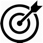 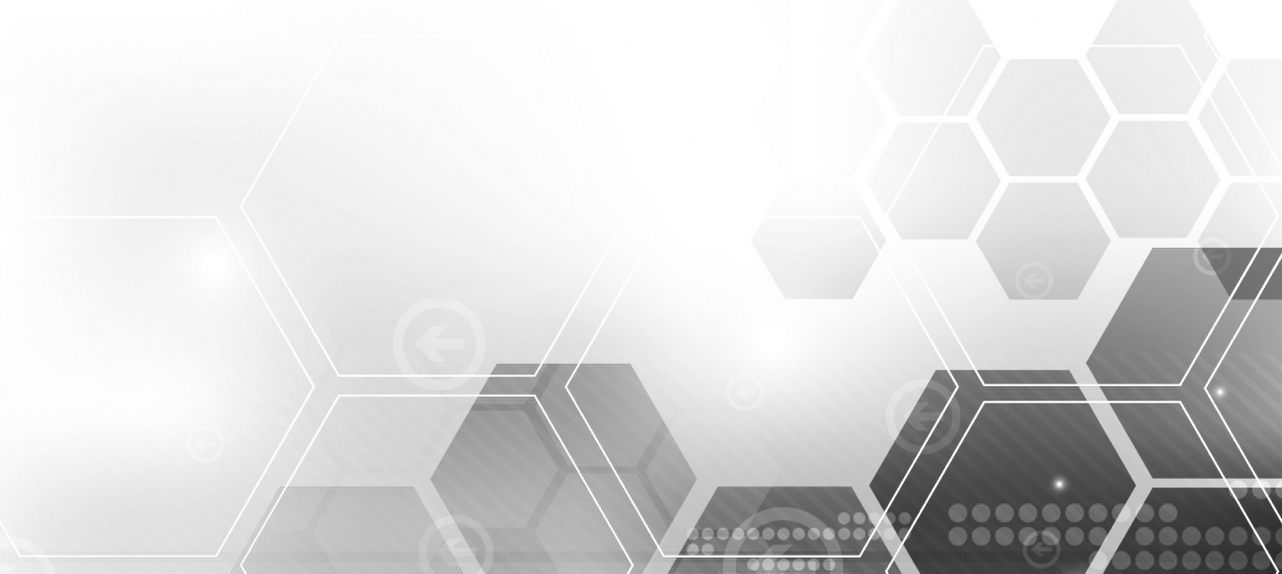 A KFI ökoszisztéma központi elemei a felsőoktatási intézmények
12
A felsőoktatás és az MTA kutatóintézeteinek szorosabb együttműködése (célzott kutatási projektek támogatása, kutatói mobilitás elősegítése, MTA infrastruktúrájának bevonása az oktatásba)
A felsőoktatás vállalati kapcsolatainak erősítése (egykapus ernyőszervezet kialakítása az egyetemi KFI kapacitásokra, nagyvállalatokkal KFI beszállítói megegyezések)
Kutatási infrastruktúrák és kutatóintézeti K+F kapacitások bérbeadása a vállalatoknak
Új típusú kutatási infrastruktúrák támogatása (olyan infrastruktúrák, amelyek lehetővé teszik a kiemelt gazdasági területen történő innovációk kritikus tömegének létrejöttét egy helyszínen)
Kiemelt figyelem biztosítása az MTMI képzésekre (MTMI életpálya, rövidciklusú képzések, gyakorlatorientáltság)
MTMI kutatási területek erősítése (szakdolgozatok kiírása valós vállalati problémák megoldására, ipari szereplők bevonása a képzésekbe óraadóként, vállalati orientáltságú kutatások támogatása, „ipari” PhD)
13
14
15
16
17
Technológiai és nem-technológiai innováció összekapcsolása (pl. önvezető járművek jogi, etikai, gazdasági kérdései), amely célja a technológiai innovációk társadalmi bevezetésének támogatása és az innováció fogalmának kiterjesztése: az új technológiák alkalmazásának támogatása a kkv-k körében
Startupok támogatása: elsősorban nem anyagi eszközökkel (jelenleg ezek elérhetők), hanem a rendelkezésre álló eszközök célszerű felhasználásával, és szabályozó környezet „startup-baráttá” tételével
Kutatói életpályamodell kidolgozása a középiskolától kezdőden, amelyben meghatározó szerepet játszik az oktatói-kutatói bérek rendezése
Az Új Lendület program célja a külföldön már befutott neves kutatók és a kutatói pályájuk elején tartó munkavállalók hazahívása (pl. az első 5 évben 50-100%-os SZJA elengedéssel osztrák példa alapján)
A felsőoktatási intézmények markáns KFI profiljainak kialakítása a vállalkozási szektorhoz való kapcsolódás érdekében
A felsőoktatás gazdasági-társadalmi beágyazottságának növelése: a szélesen értelmezett – nem pusztán gazdasági, hanem társadalmi értelemben is vett - harmadik missziós tevékenységek kialakítása
18
Fókuszálás és specializáció
19
20
21
22
23
8
Az anyagot a Kormány nem tárgyalta, nem annak véleményét tükrözi, szigorúan munkaanyag, bizalmasan kezelendő, csak a Versenyképességi Tanács tagjai számára készült.
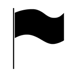 Az egyetemközpontú innovációs ökoszisztéma kialakításának célja, hogy nemzetközileg versenyképes hazai tulajdonú vállalkozások jöjjenek létre ill. fejlődjenek tovább
~15
Inkubátorok
Miért az Egyetem az ökoszisztéma központja?
Összeköt 
inkubátorokkal, akcelerátorokkal, kockázati tőkealapokkal, üzleti angyalokkal, vállalatokkal, ökoszisztéma pásztorokkal
Szolgáltat
kutatás-fejlesztési kapacitást, due diligence szolgáltatást, szakmai és üzleti tanácsadást 
Ablak a világra
nemzetközi kapcsolatokkal rendelkezik
Szemléletet formál
vállalkozói szemléletmód kialakítása
~30
Kockázati tőkealapok és üzleti angyalok
~10
Akcelerátorok
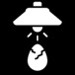 1
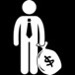 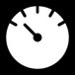 2
3
4
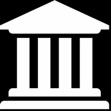 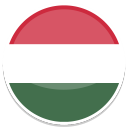 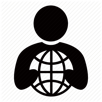 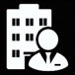 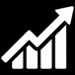 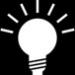 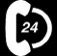 Hotline
Egyetem
Vállalkozás
Helyi, regionális vállalatok
Növekedés és nemzetköziesedés
Nemzetközileg versenyképes hazai tulajdonú vállalkozás
Az egyetem 24/7 elérhető a 60 km-en belüli vállalkozások számára egy hotline-on keresztül, amely biztosítja, hogy a vállalati megkeresésekre 48 órán belül érdemi válasz érkezzen
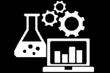 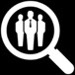 Fő kihívások: 
Az egyetemek a jelenlegi jogszabályi keretek között nem tudják betölteni központi szerepüket az ökoszisztémában
Kevés (nemzetközileg is) piacképes ötlet és vállalkozó szellemű fiatal, a működő kkv vállalkozások termelékenysége alacsony
Nemzetközi piacokra lépés nehézsége
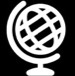 Due diligence
Kutatás-fejlesztési kapacitások
Nemzetközi kapcsolatok
9
Az anyagot a Kormány nem tárgyalta, nem annak véleményét tükrözi, szigorúan munkaanyag, bizalmasan kezelendő, csak a Versenyképességi Tanács tagjai számára készült.
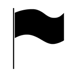 Science parkok mint a hatékonyan működő innovációs ökoszisztéma fontos elemei – példák
PIACI IGÉNY
IPARI-AKADÉMIAI KOOPERÁCIÓ
ERŐS KORMÁNYZATI TÁMOGATÁS
FELSŐOKTATÁSI HÁTTÉR
ELI SCIENCE PARK
TECHNOLÓGIAI ÉS INNOVÁCIÓS PARK
ZALAZONE
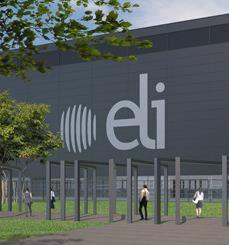 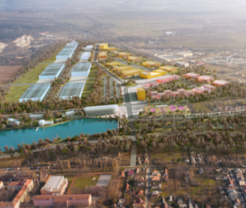 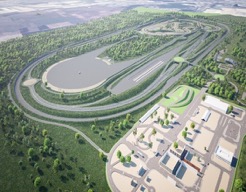 SZEGED
PÉCS
ZALAEGERSZEG
10
Az anyagot a Kormány nem tárgyalta, nem annak véleményét tükrözi, szigorúan munkaanyag, bizalmasan kezelendő, csak a Versenyképességi Tanács tagjai számára készült.
3. misszió, új generációs felsőoktatás EIT Digital Budapest Node
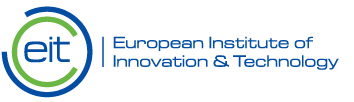 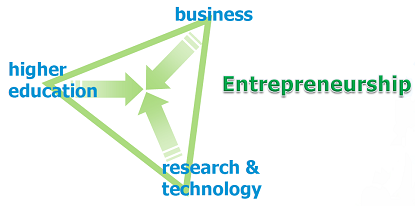 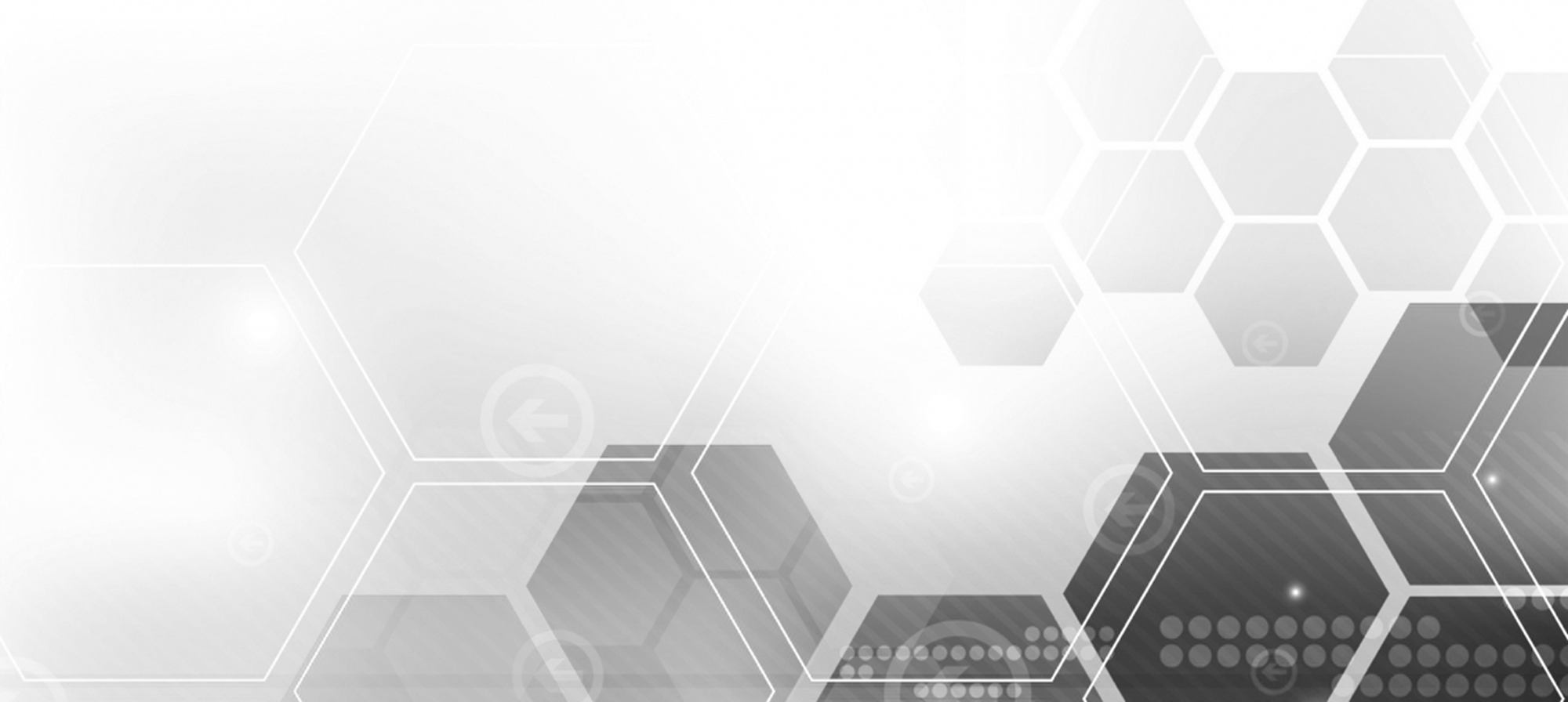 Kettős diplomás, 
vállalkozási ismereteket tartalmazó
Mester és doktori képzések
Ipari doktori kutatások
Európai szintű innovációs projektek (Philips, Ericsson, Siemens)
Hosszú távú innovative software-mérnöki (engineering) projektek ipari partnerekkel együttműködésben
Világszínvonalú tudományos kiválóságok, posztdoktorok,PhD és MSc hallgatók, iparban dolgozó fejlesztő mérnökök kritikus tömege
teamet alkotva a benne részvevők versenyképességét is növeli
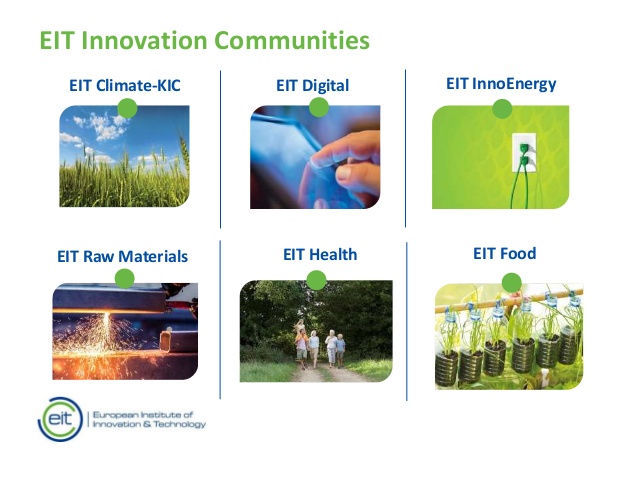 11
Egyetem/akadémia - IpAR /VÁLLALATI EGYÜTTMŰKÖDÉS KOOPERATÍV MODELLEK
A jelenlegi állapot:
. K&F&I laboratóriumok
. az ipari laboratóriumok beépülése a mesterképzésbe
. a képzési program szorosan az ipari partnerrel együttműködésben folyik
. az ipari partner támogatja a képző helyet
. Kooperatív  stúdiumok, tanulmányok , külső vezető fejlesztők bevonása (professional internship)
. Dualis képzés a mérnöki szakokon
. EIT Digital európai üzletfejlesztési modelje
. Vízió:
. Negyetemi bázisú innovációs ökoszisztéma, Spin-off és start-up vállalatok
. Dualis, kooperatív egyetemi-ipari együttműködésen alapuló foglalkoztatás, PhD képzés
12
Egyetem/akadémia - IpAR /VÁLLALATI EGYÜTTMŰKÖDÉS KOOPERATÍV MODELLEK
Előny az egyetemeknél:
KFI projektek integrálódása az oktatásba, publikációk, PhD és diploma munkák, tananyag fejlesztés
MSc hallgatói részvétel→a PhD következő generációja, korai szakaszban realizált  kutatási eredmények→ a sikeres PhD esély növekedése
Hallgatói mobilitás, nemzetközi együttműködés
Ipar közeli kutatási környezet→ projekt felelősség, képesség , magas minőség, határidők
Módszertani keretek: feladat egységek meghatározása (1 person-month, heti konzultáció, dokumentáció, tesztkörnyezeti applikáció, az eredmények elemzése, következő hét feladatainak kijelölése, hosszú távú projekt tervezés, algoritmus fejlesztés, code analysis;
A kutató közösségek mérete, diverzifikált: összetétele - 10-20 (BSc)+MSc and 3-5 PhD  
100 hallgató /év

Előny az iparnál:
A projekt eredmények felhasználása a szoftveriparban (industry quality code)
A partner vállalatok  kreatív, képzett, és  kiváló céges tapasztalattal rendelkező  (company's task system and business model) fejlesztő mérnökökhöz kutatókhoz jutnak

Előny a társadalomnál:
Javul a társadalmi, gazdasági versenyképesség
Nyílt forráskódú szoftver prototípusok, termékek kibocsátása
13
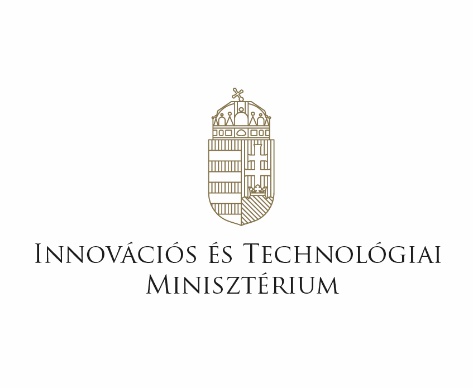 A duális felsőfokú képzés alapelvei, definíciója, szakterületei (műszaki, informatika, agrár, gazdaságtutományok) 

1. A duális képzés minőségért a Duális Képzési Tanács és a felsőoktatási intézmény együttesen felelős. 

2. A partnerszervezetek – a duális felsőfokú képzés minősítési követelményrendszere szerinti – szigorú minőségellenőrzése folyamatos. 

3. A résztvevő partnerszervezeti mentorok erős elméleti és gyakorlati tapasztalattal rendelkeznek és képesek a hallgatók szakmai és munkavégzési kultúra terén megvalósuló fejlődését támogatni. 

4. A duális képzésben részt vevő hallgató az adott félév szorgalmi időszakát a normál órarend szerint végzi. 

5. Ezt követően vagy ezzel párhuzamosan részt vesz a partnerszervezetnél történő oktatásban és gyakorlati ismeretek elsajátításában, a tanrendet és az intézményi jelenlétet nem
A duális képzés magyarországi rendszere
a nemzeti felsőoktatásról szóló 2011. CCIV. törvény 108. § 1b.  
A Duális Képzési Tanács
Küldetése,.hogy a duális képzés minőségbiztosítása révén hozzájáruljon a minőségelvű, teljesítményen alapuló felsőoktatás kialakításához.
14